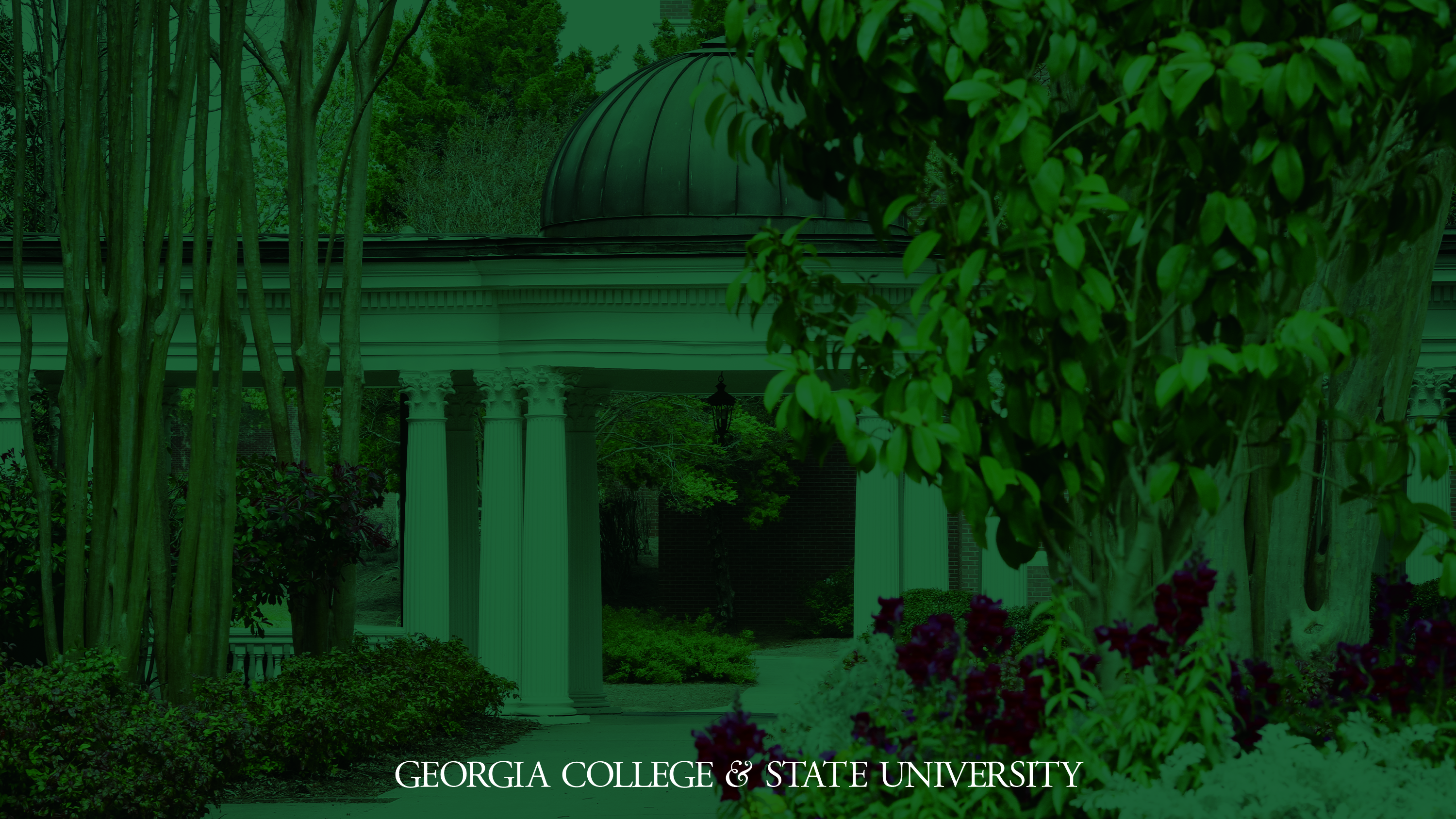 Title goes here
Sub title
Title
Text/info
Title
Text/info